Sólblettir og skilyrðin
Samhengi sólbletta og skilyrða 
til radíósambanda
Fylgifiskar sólbletta
Helstu atriðin sem skipta máli fyrir radíóskilyrði eru:

Aukin útgeislun almennt (irradiance)

Sólblossar (solar flares)

Sólgos (particle ejection)
Aukin útgeislun almennt
Aukin útgeislun
eykur þéttni jónlaga
UV styrkir F-lag
   MUF hækkar
    dæmigert úr 15 MHz
     í 30 MHz   

 X-rays styrkja D-lag
   eykur deyfingu lægri
    tíðna
     verri skilyrði á 80 m
      og 160 m
Sólblossar (solar flares)
Sólblossar eru eins og bjartar
púðurkerlingar, vara frá sekúndum
upp í klukkustund.

Stafa af því að pólar smáseglanna 
hlaupa til og orka losnar.

“Birtan” er á öllum bylgjulengdum
rafsegulrófsins, frá radíótíðni upp
í gammageisla. Berst til jarðar með 
ljóshraða á 8 mínútum.

Afleiðingin getur verið skyndileg
deyfing, SID (sudden ionospheric
disturbance) sem varir í mínútur 
eða klukkustundir.
Sólgos
Efnisagnir gjósa frá sólinni og valda margskonar truflun
rafeindir
róteindir, valda PCA (polar cap absorption)

Tvenns konar gos:
beint frá sýnilegum sólblossa
Kórónugos, CME (coronal mass ejection)
Sprautast út líkt og buna
Meginmáli skiptir hvort hún beinist að jörðu
CME og sólblossi fylgjast oft að, ekki alltaf
Kórónugos (coronal mass ejection)
Mælikvarði á truflandi agnastreymi
Sveiflur í segulsviði jarðar
	Hlaðnar agnir sem koma til jarðar valda segulsviði eins 
	og hver annar rafstraumur, sem bætist við stöðugt
	sviðið frá jörðinni sjálfri.
A, (a) og k stuðlar eru mælikvarði á óróleikann

Norðurljós
	Agnirnar örva lofttegundir svo þær lýsa.
Segulmælingastöðin í Leirvogi
Þorbjörn Sigurbjörnsson, prófessor í eðlisfræði, kom henni á laggirnar 1957
í tengslum við IGY (international geophysical year).

Undirritaður vann þar 1965-1966.
Mælingar gærdagsins í Leirvogi
Dæmi um truflun, 10. mars 1998
Sérstaða ÍslandsSegulsvið jarðar beinir ögnum niður í belti kring um segulskautin, sést vel á norðurljósakortum
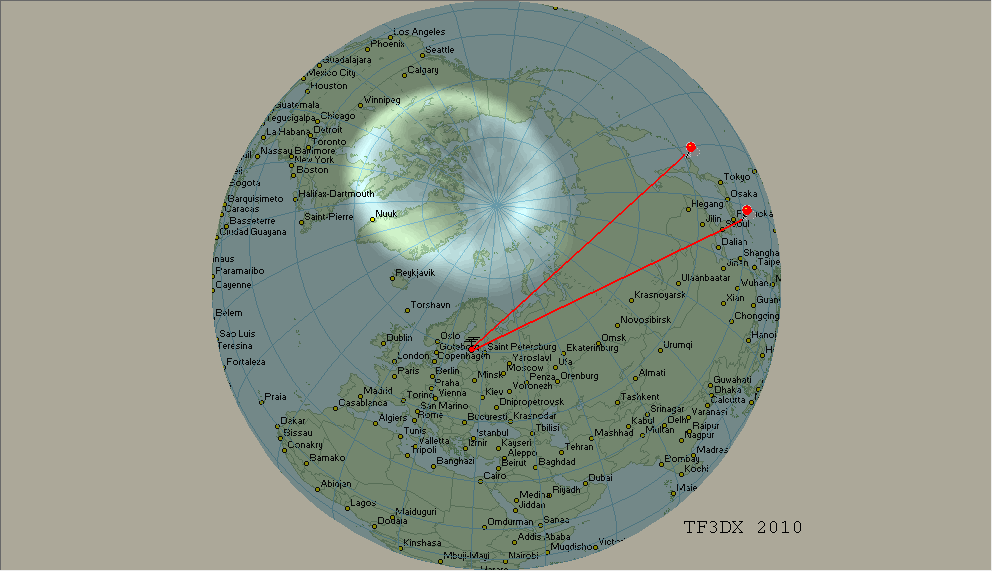 Bölvun eða blessun?
Er aukin sólblettavirkni bölvun eða blessun?

hún opnar hærri böndin, 15 m, 10 m og jafnvel 6 m
jafnframt verður truflun eða rof á skilyrðum algegnara

deyfing á lægri tíðnum eykst, góður DX á 80 m og 160 m
	verður miklu erfiðari, sérstaklega frá Íslandi
Eftir hverju skal líta?
Almennt er best að 
fari saman:
Góð sólblettavirkni,
sem styrkir jónhvolfið 
með aukinni UV-geislun.
Lítil segulvirkni, sem 
þýðir lítið aðstreymi 
truflandi agna.
Það er, að rauða (eða
svarta) grafið standi 
hátt en bláa grafið lágt.